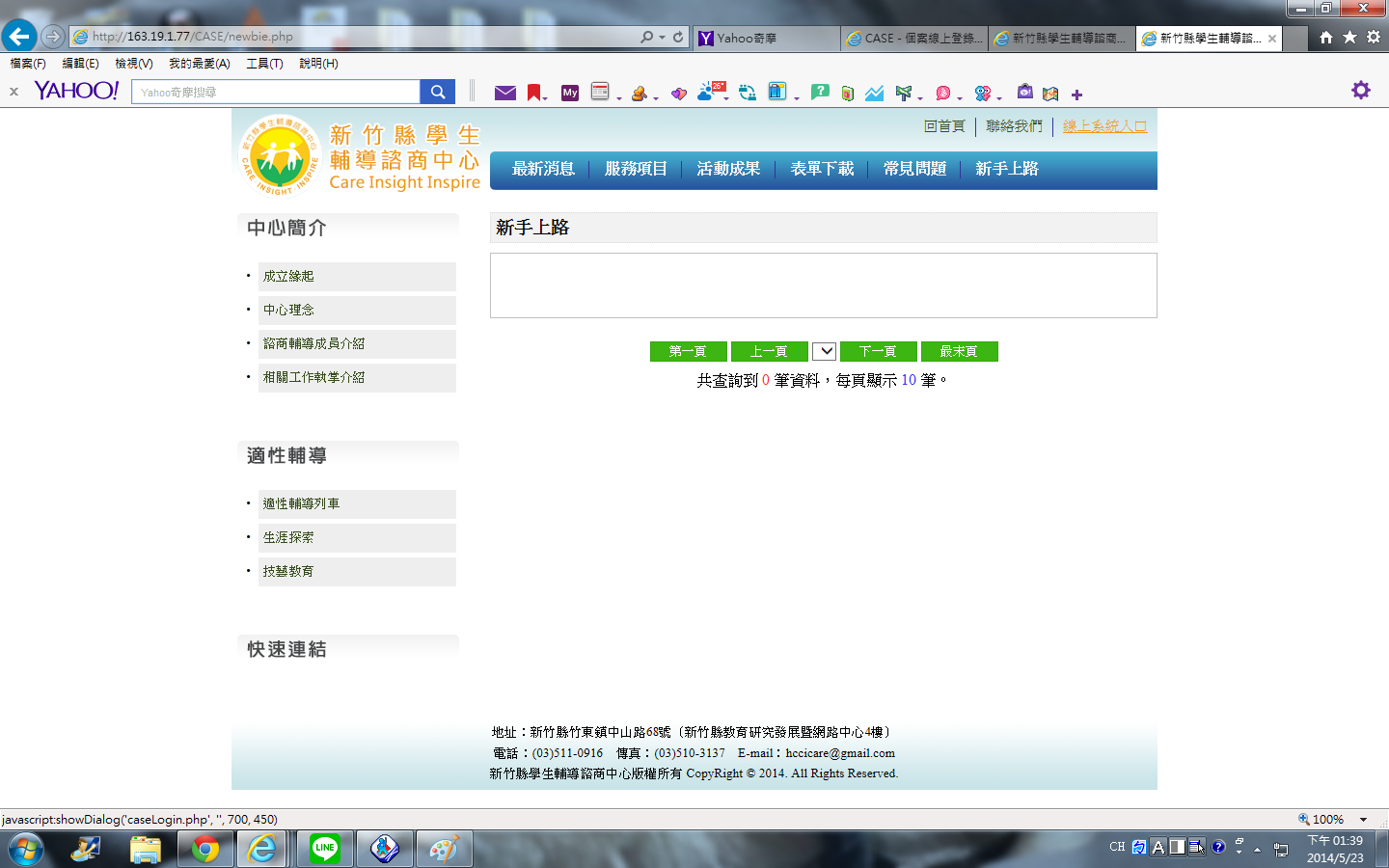 由此登入線上系統
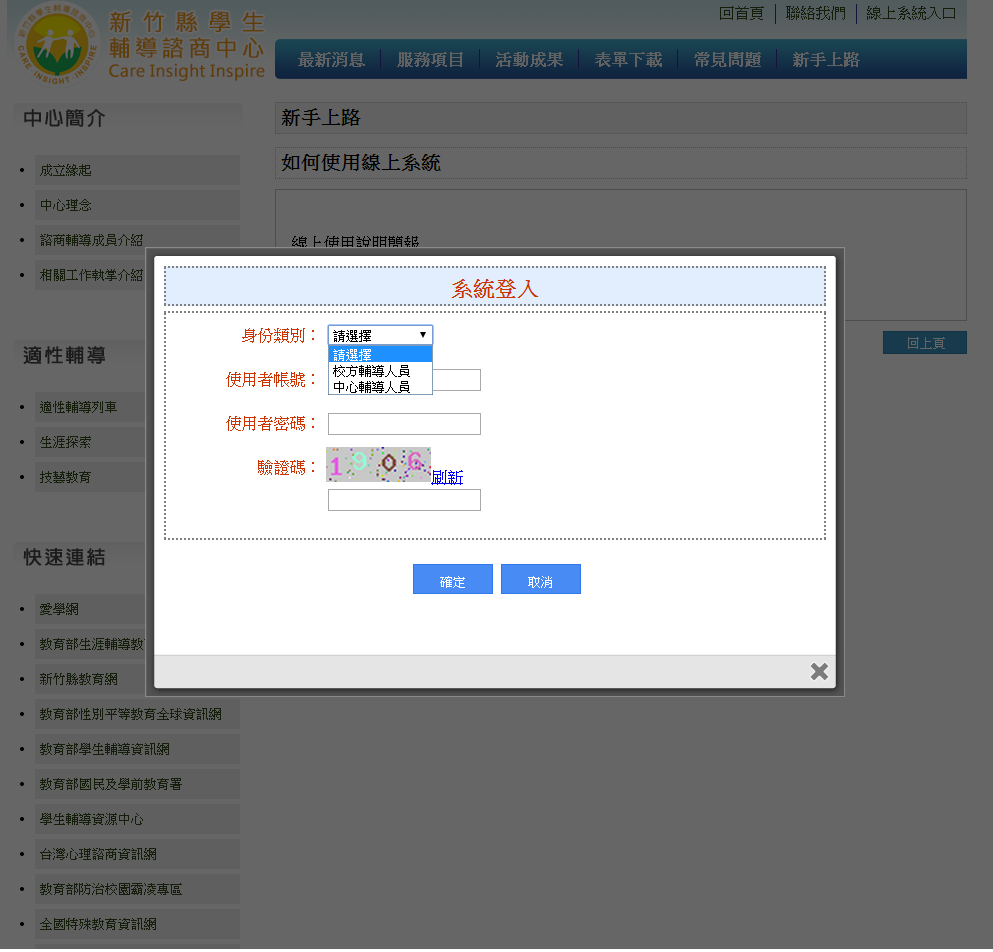 選擇中心輔導人員
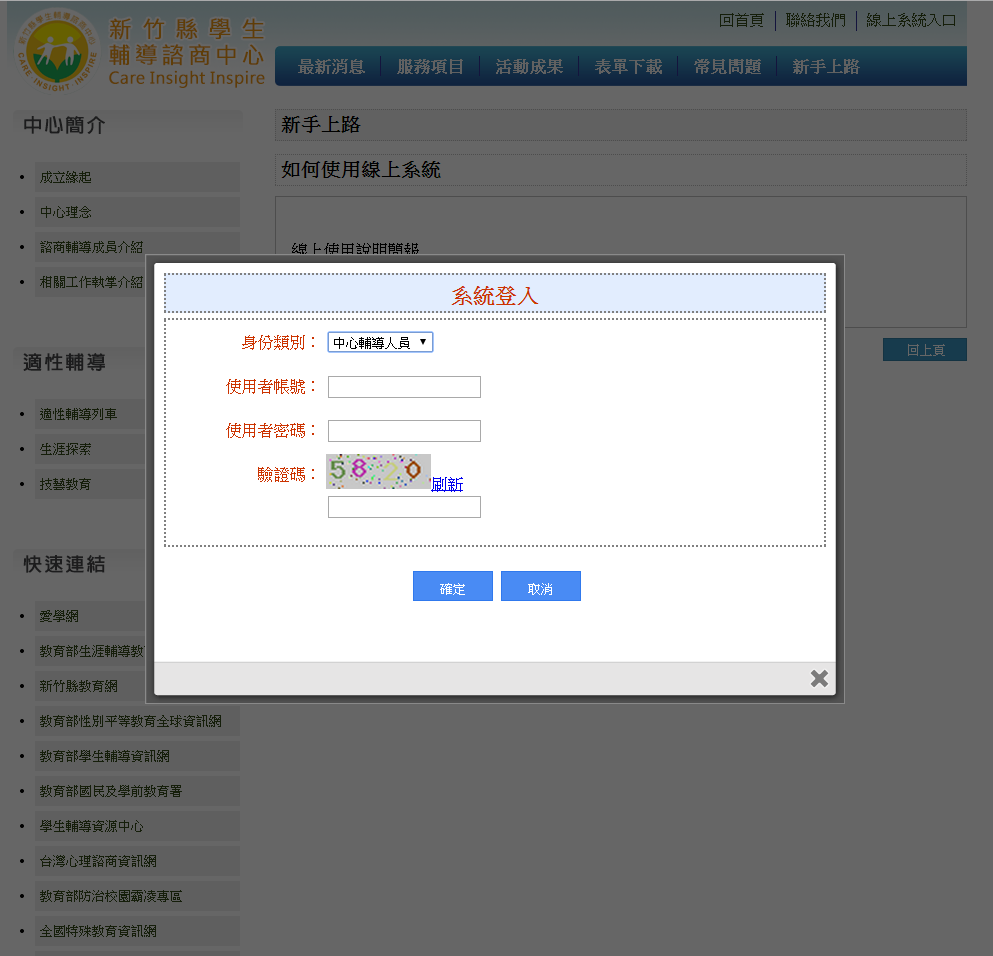 輸入帳號、密碼和驗證碼後按確定
個案紀錄輸入流程
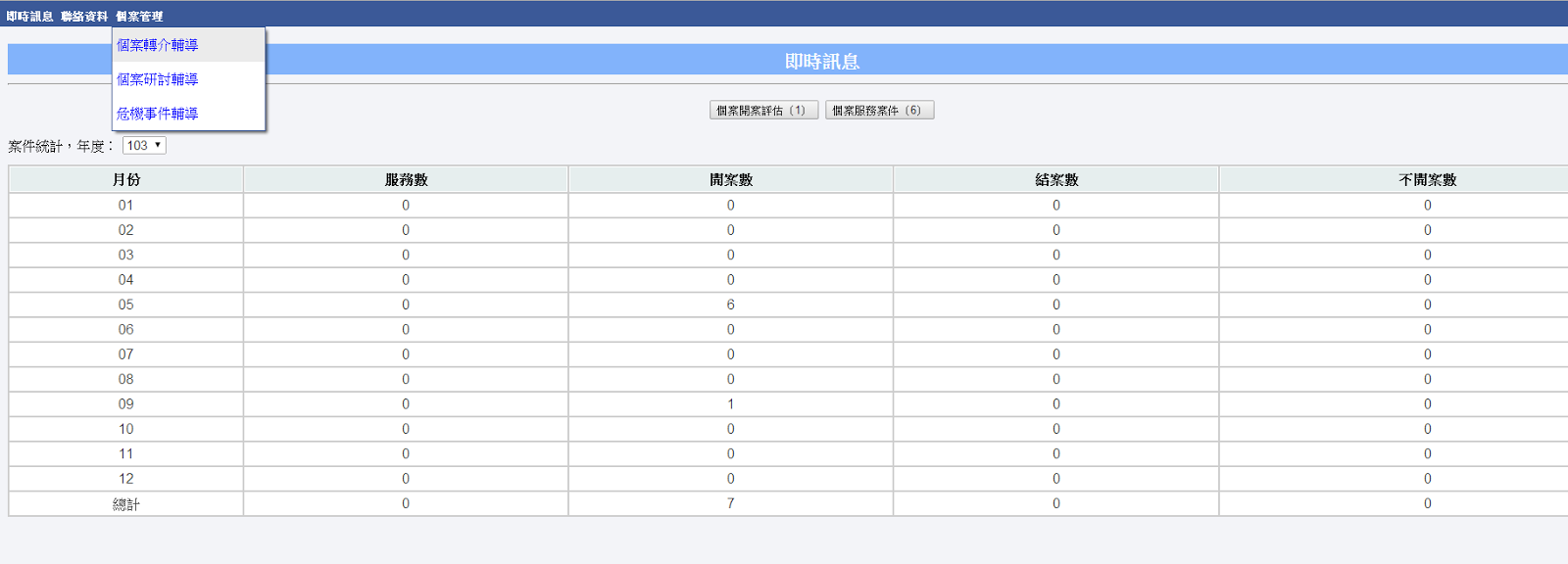 點選個案轉介輔導
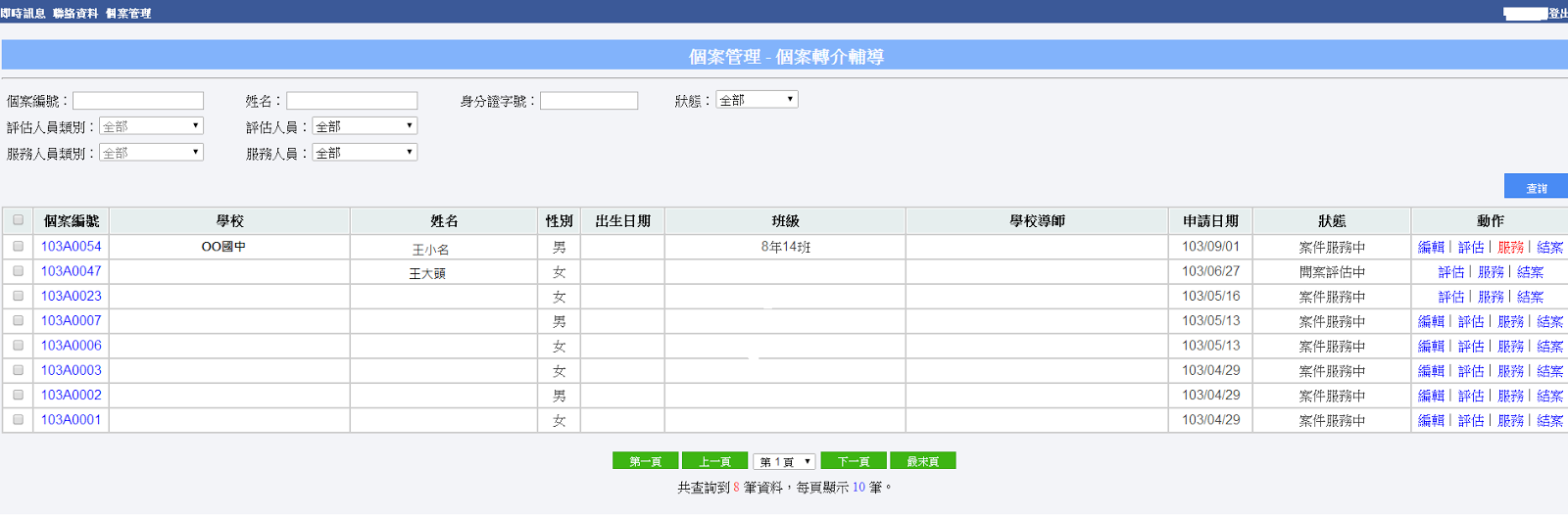 選擇所主責的個案點選服務
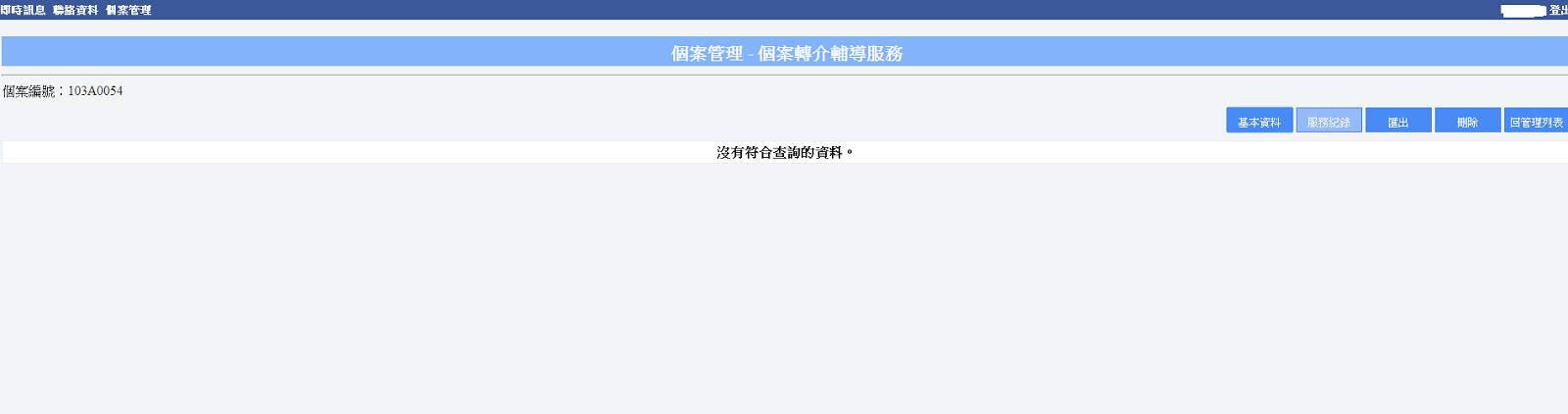 點選服務紀錄
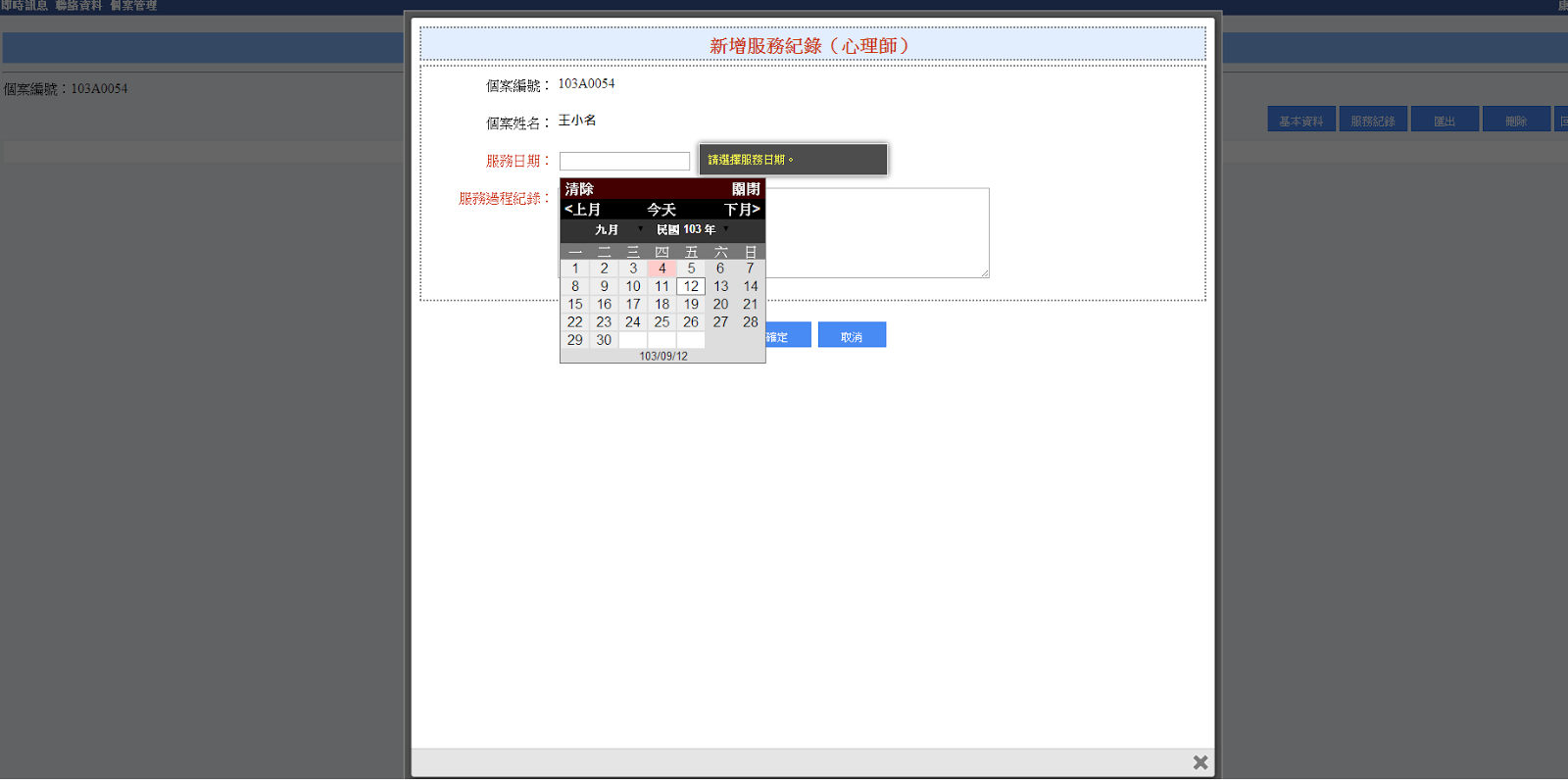 輸入服務日期
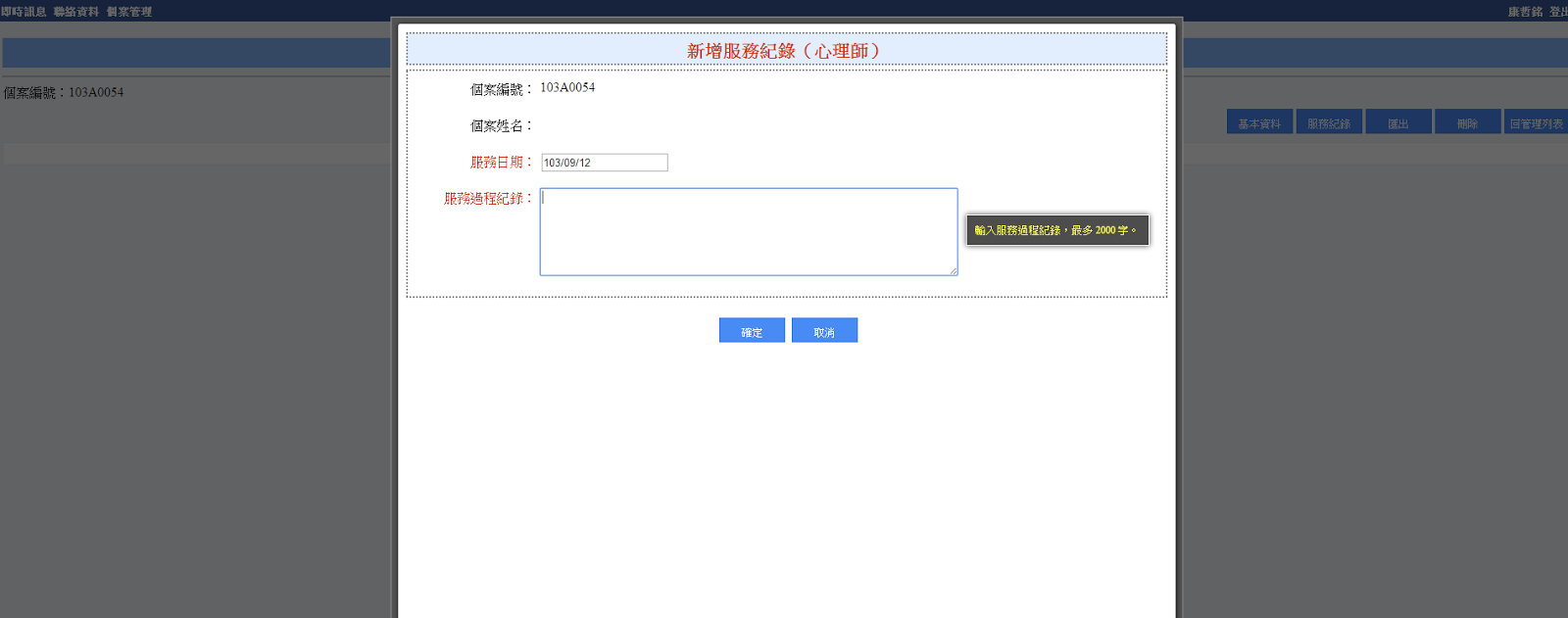 輸入個案紀錄
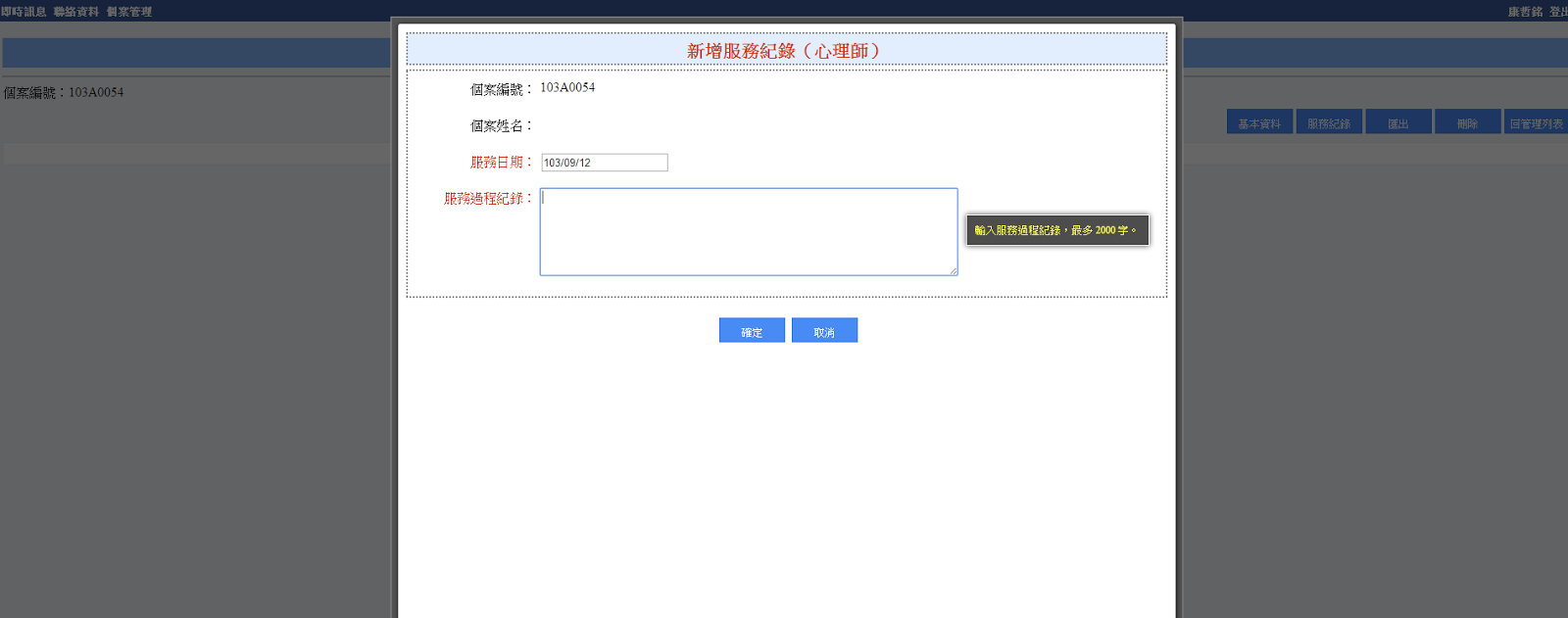 輸入記錄完按確定
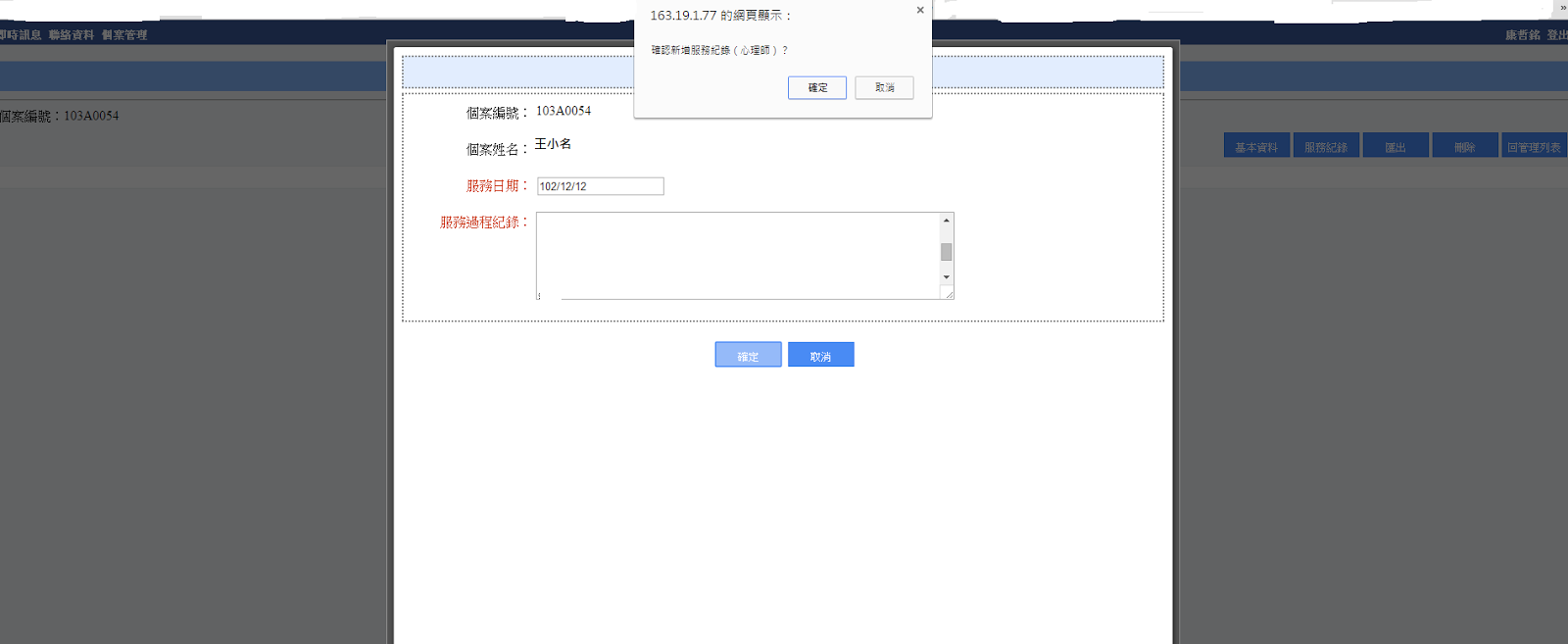 按確定
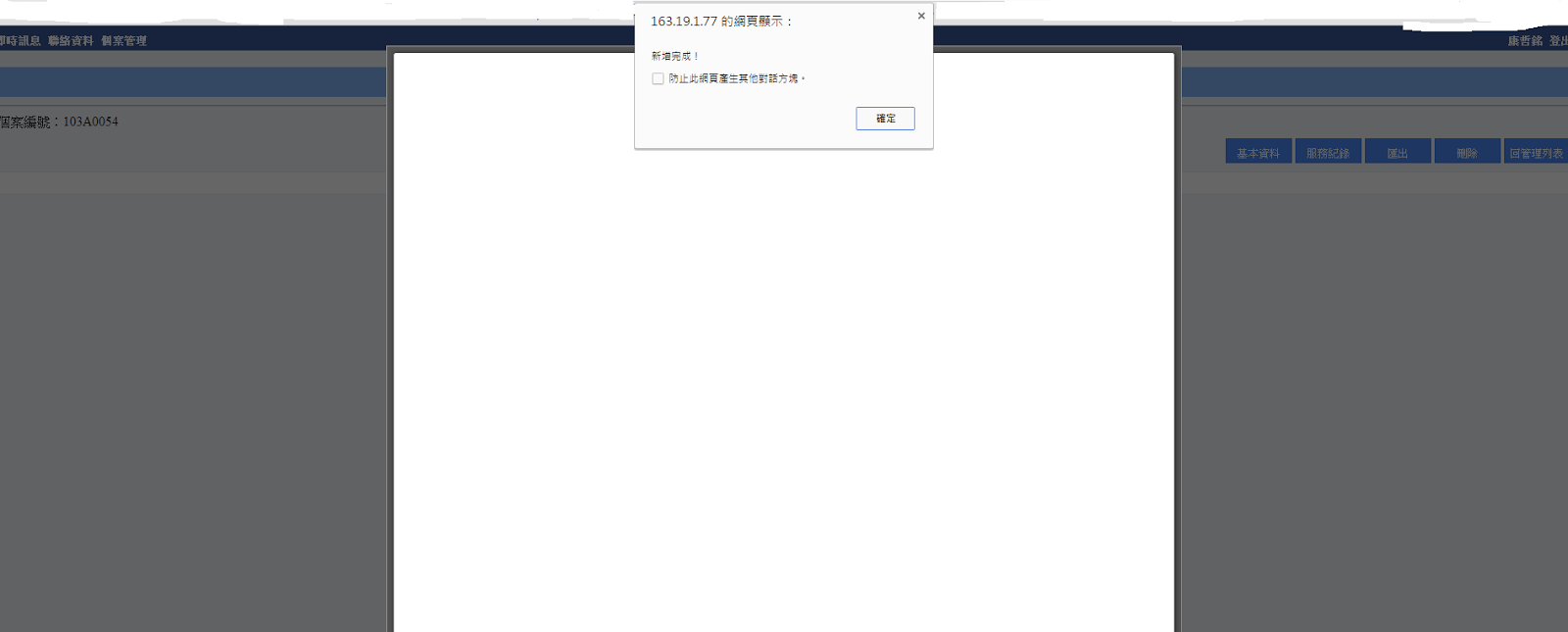 按確定
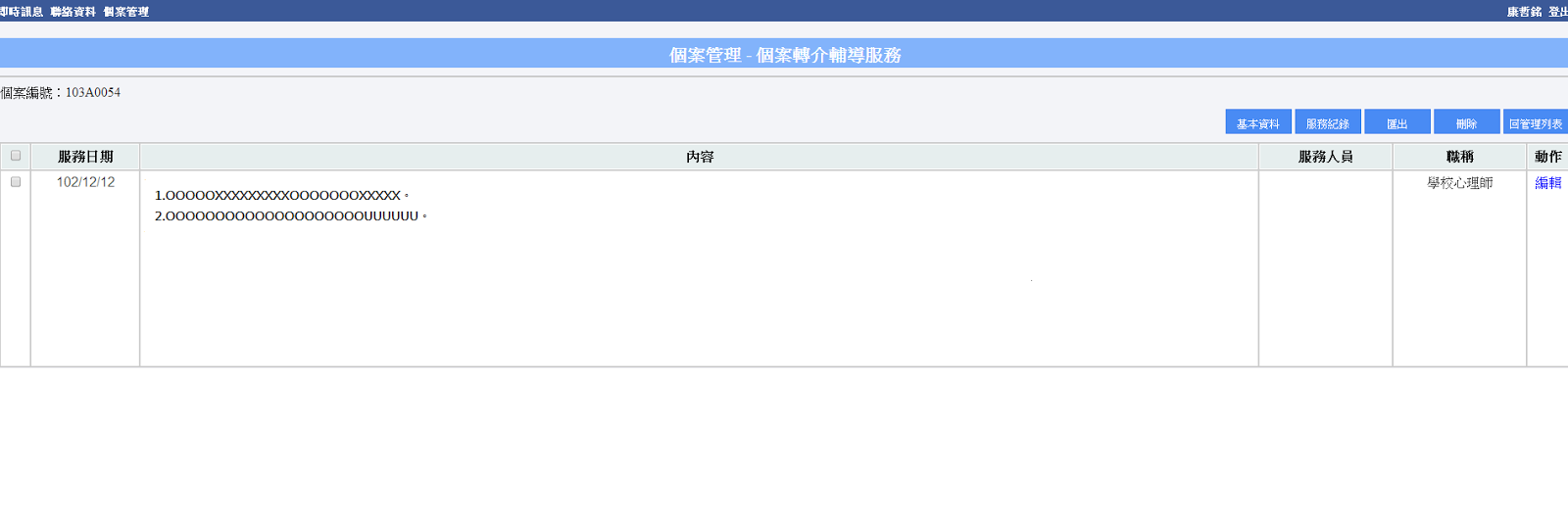 匯出可將全部記錄轉化成Excel檔
勾選想刪除的紀錄再按刪除可刪除此紀錄
按編輯可進入舊紀錄修改
此畫面表示順利輸入個案紀錄
延長諮商申請輸入流程
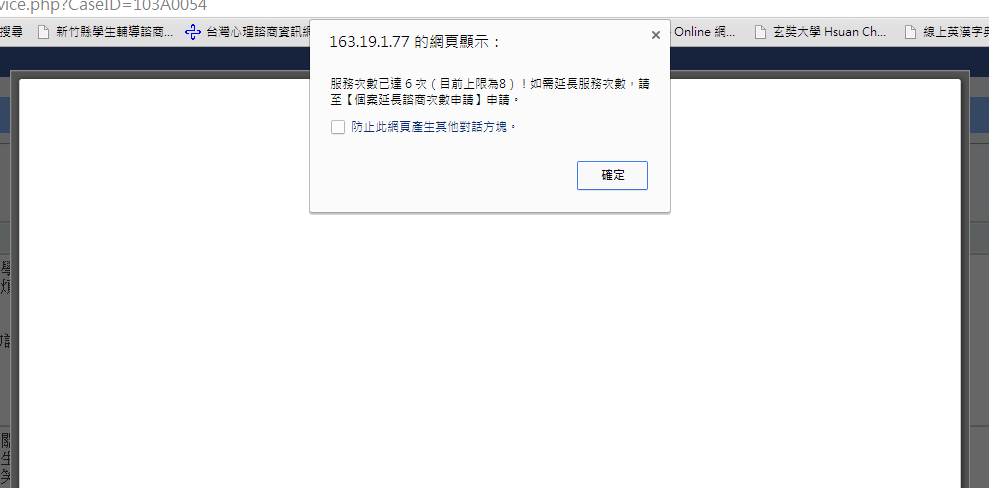 第6次紀錄輸入後會跳出延長服務提醒視窗
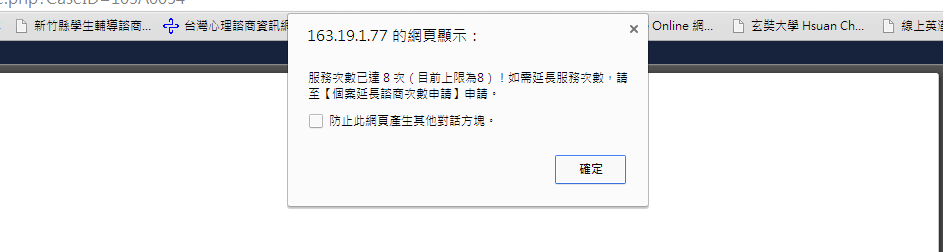 第8(14)次紀錄輸入後會再次跳出延長服務提醒視窗。
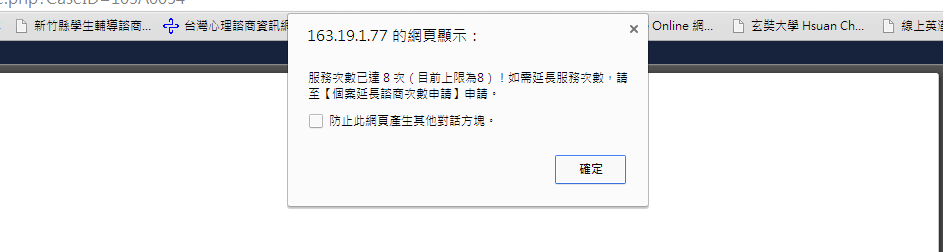 若未提出延長申請，第9(17)次諮商紀錄將無法輸入。
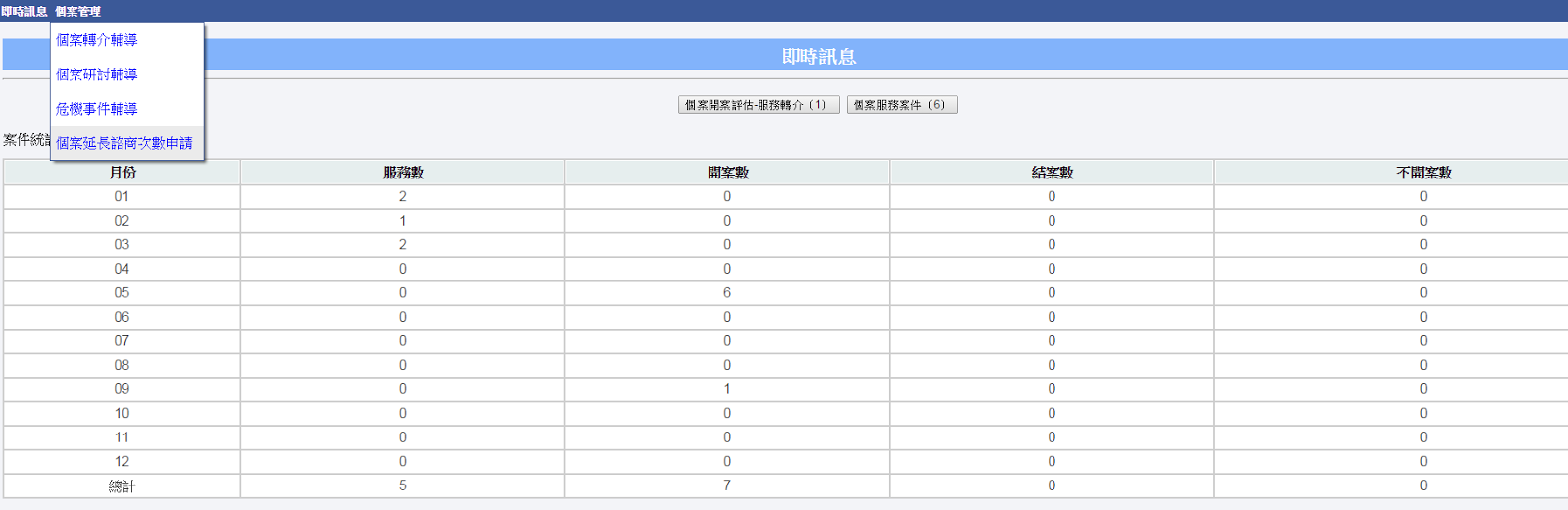 點選個案延長諮商次數申請
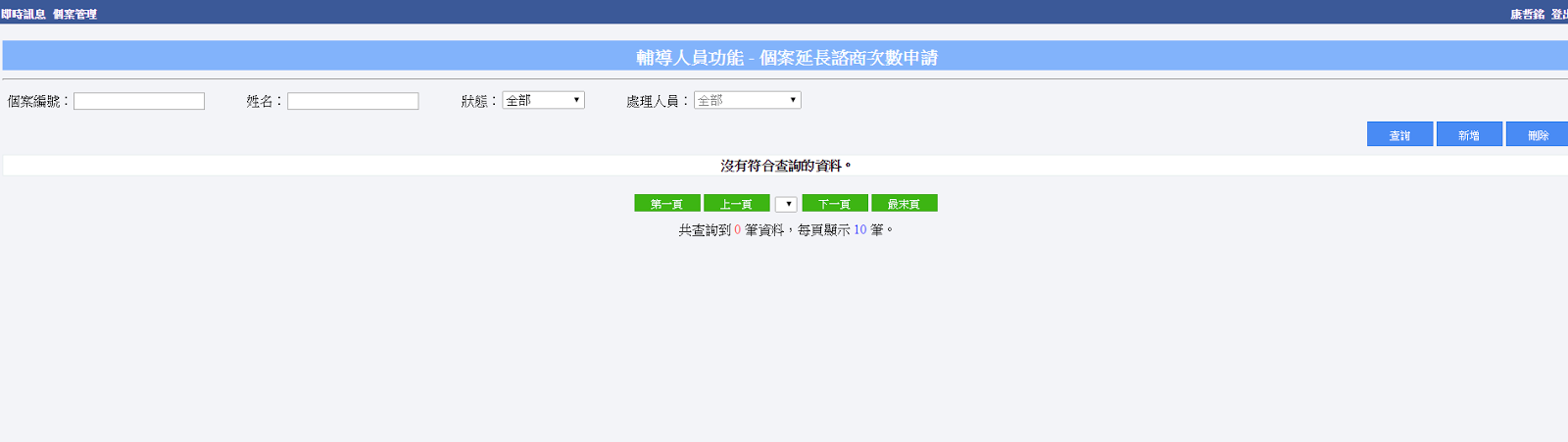 點選新增
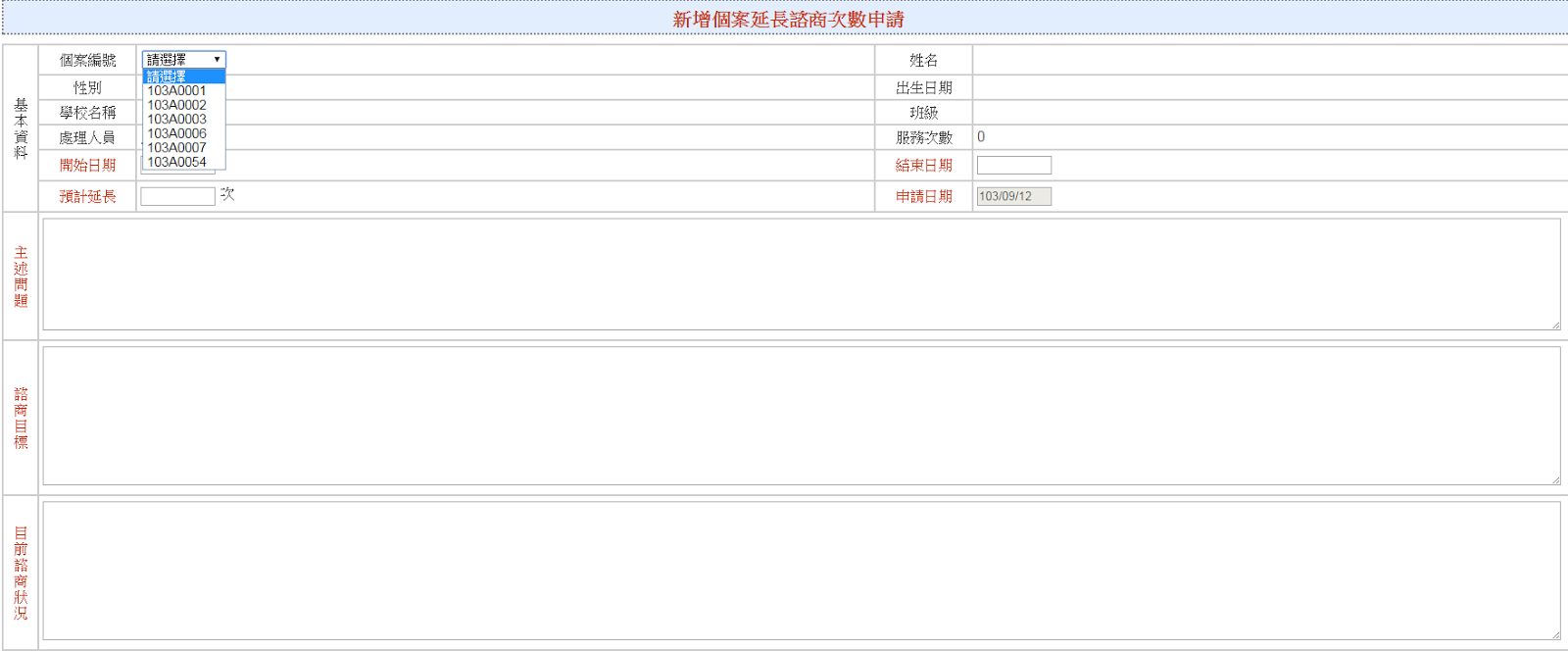 選擇個案編號(可至個案轉介輔導頁面查詢)
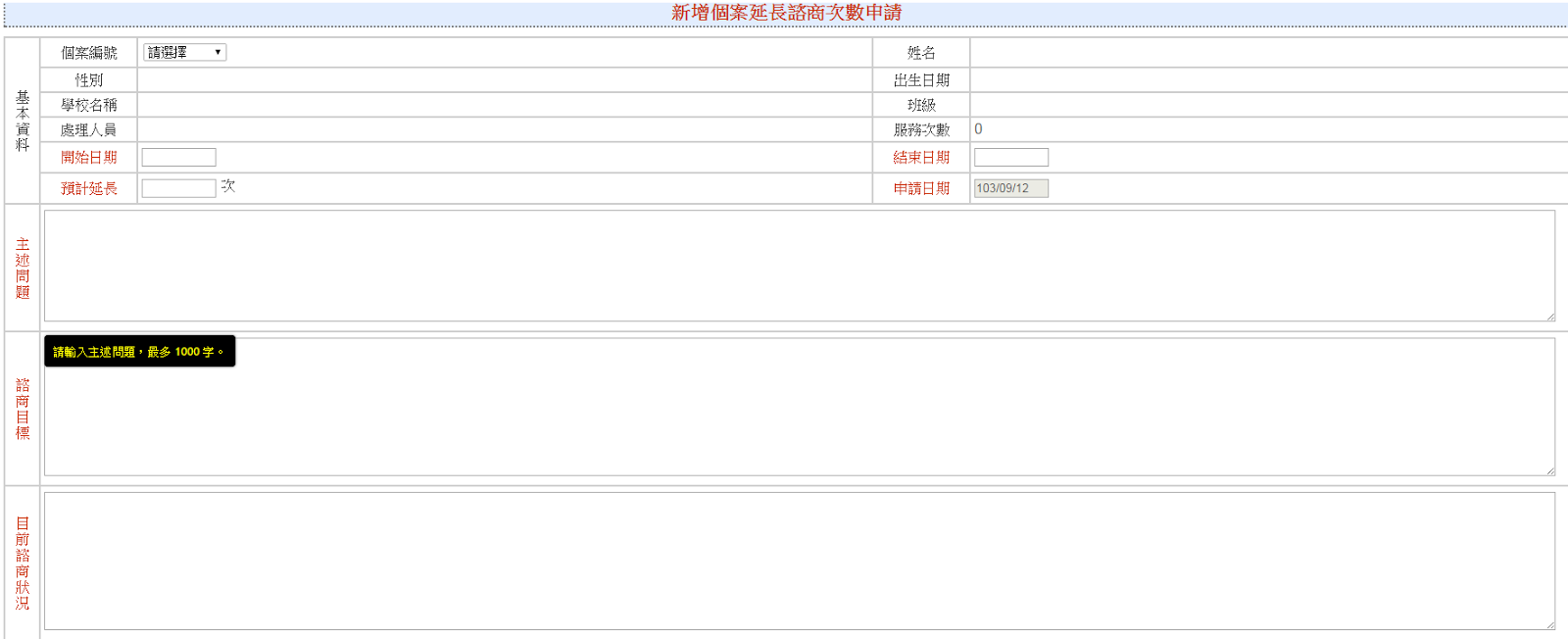 依序輸入諮商延長評估資料
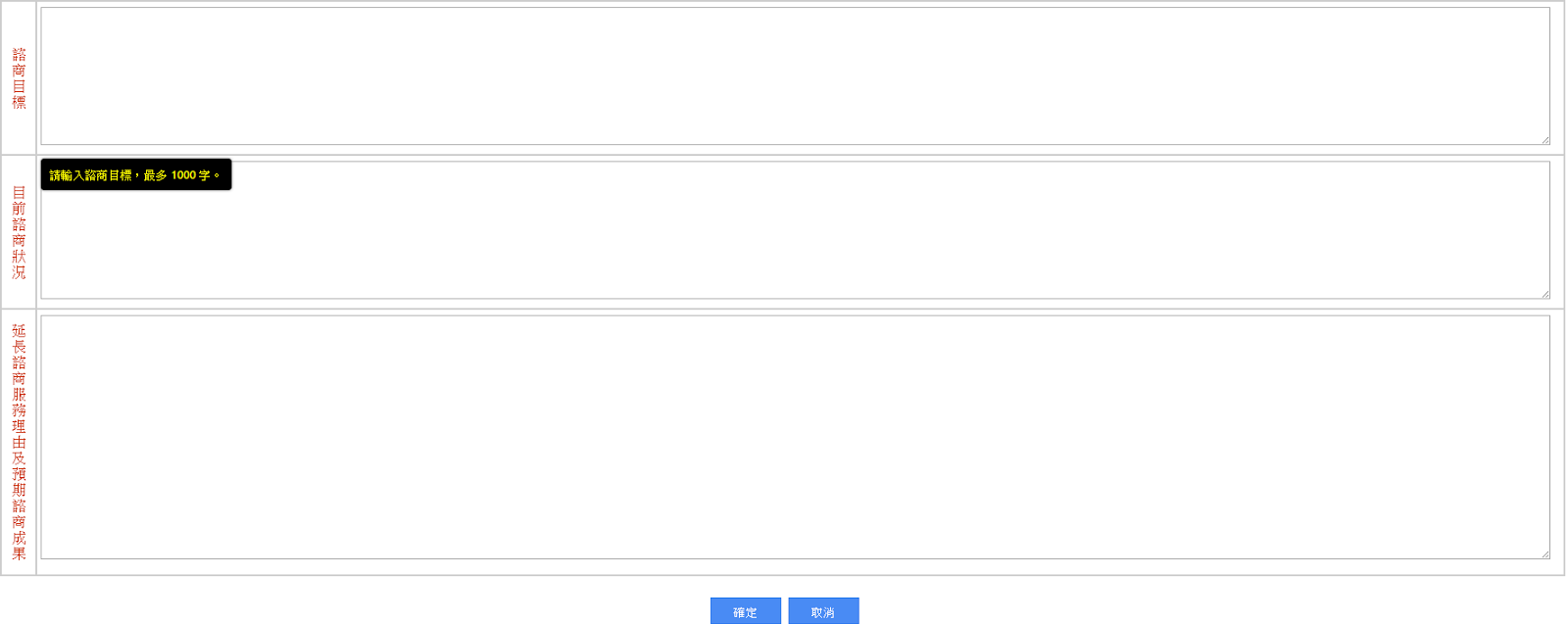 輸入完成後按確定即可完成申請
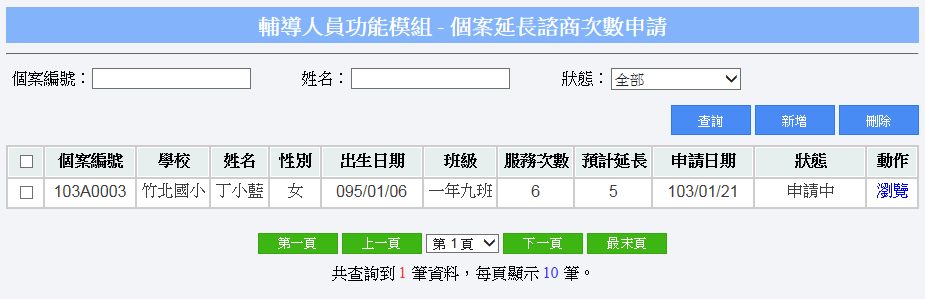 申請完成後會顯示申請中
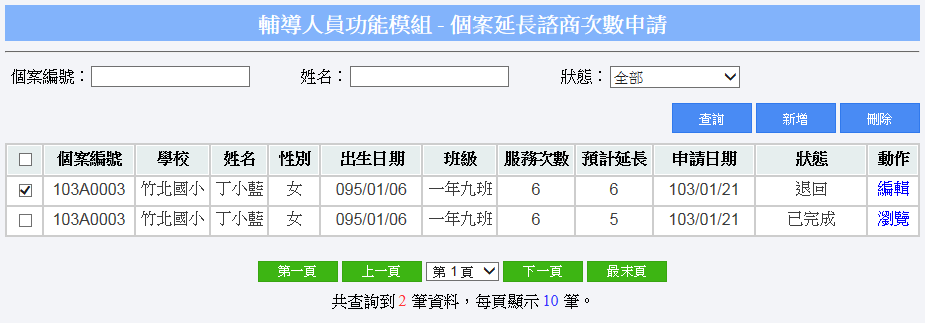 通過會顯示已完成；未通過則會顯示退回
申請通過則可繼續延長諮商並輸入紀錄。(後續須將紙本檔給個別督導簽名後繳交至輔諮中心)
結案紀錄輸入流程
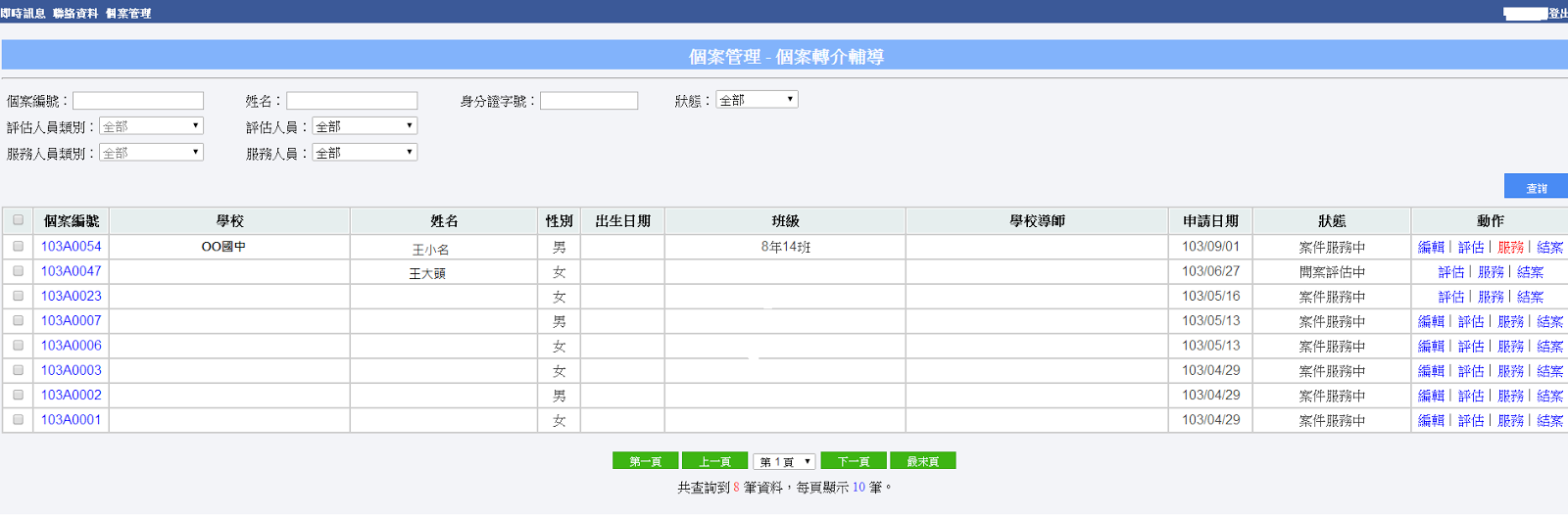 選擇所主責的個案點選結案
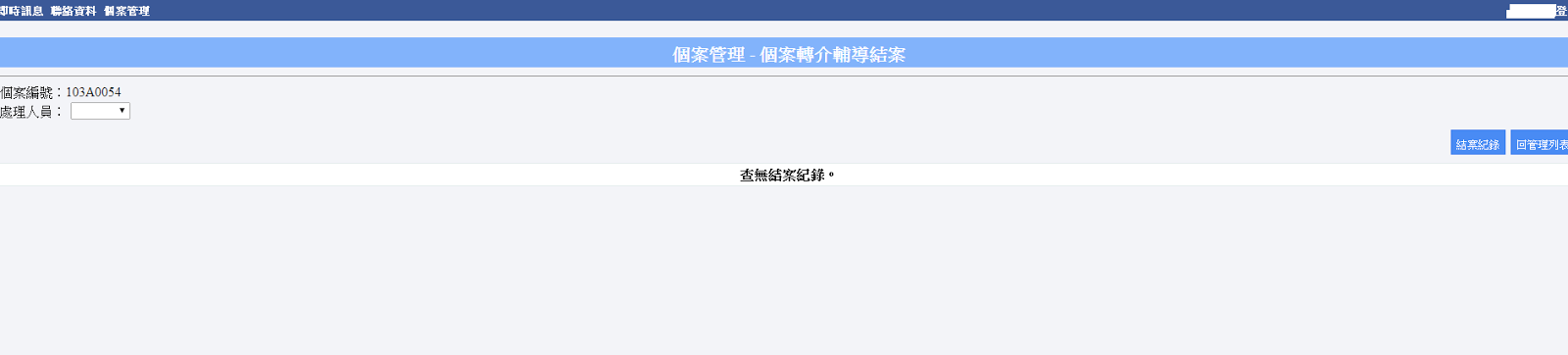 點選結案紀錄
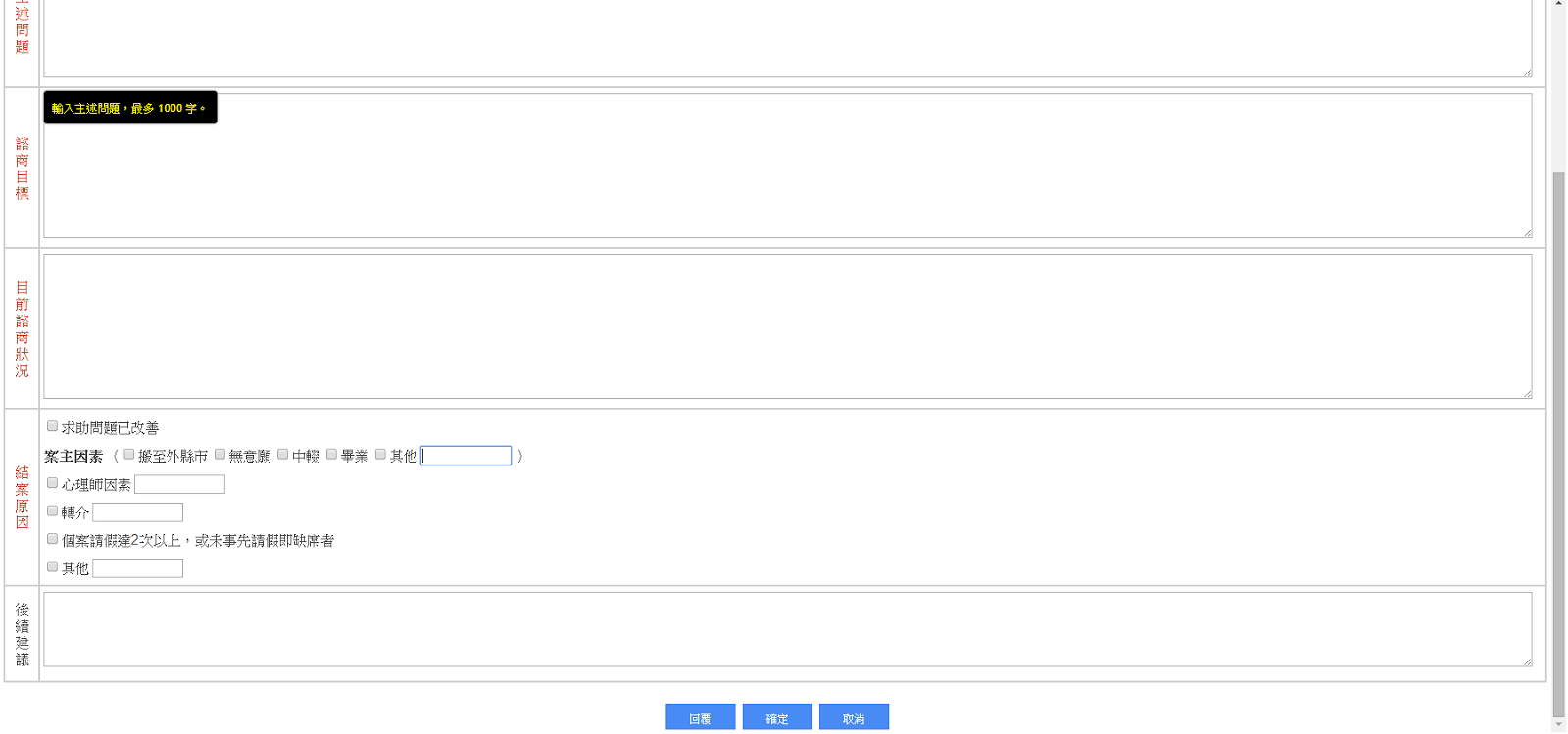 撰寫完成點選回覆即可完成